Sweet Shop
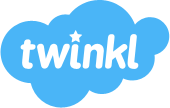 Aim
I can decide which operation to use and explain why.
Success Criteria
I can decide whether a problem is one or two steps.
I can decide if I need to use addition and/or subtraction.
The Answer Is…
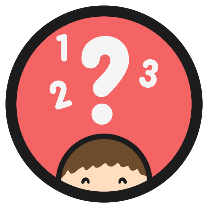 On the next slides, you will see a number.
Create the number using an addition or subtraction word problem. 
If you want to, you can use both operations in one problem. 
The most creative way of making the number will win a point.
Are you ready?
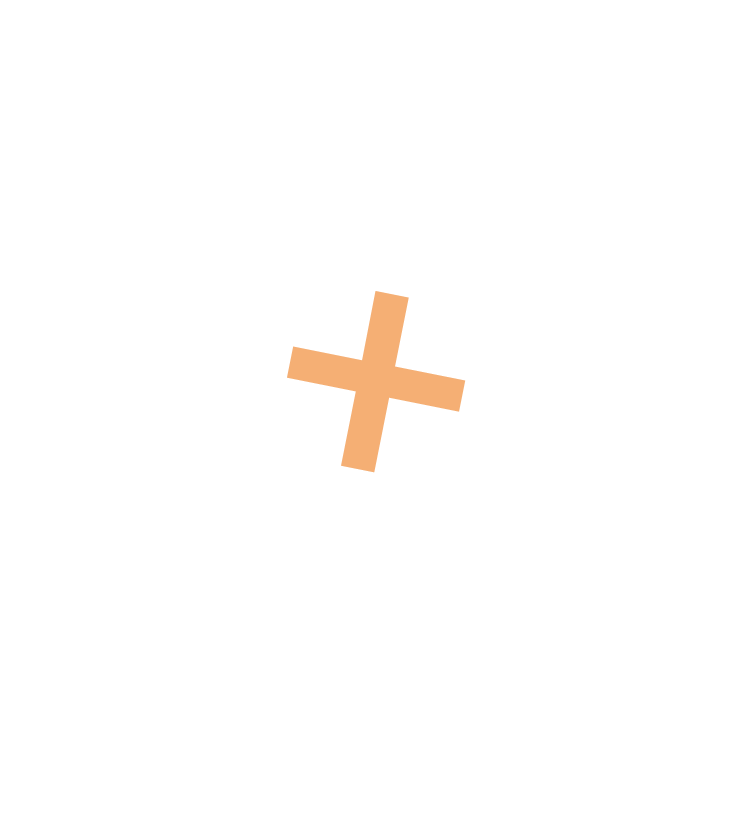 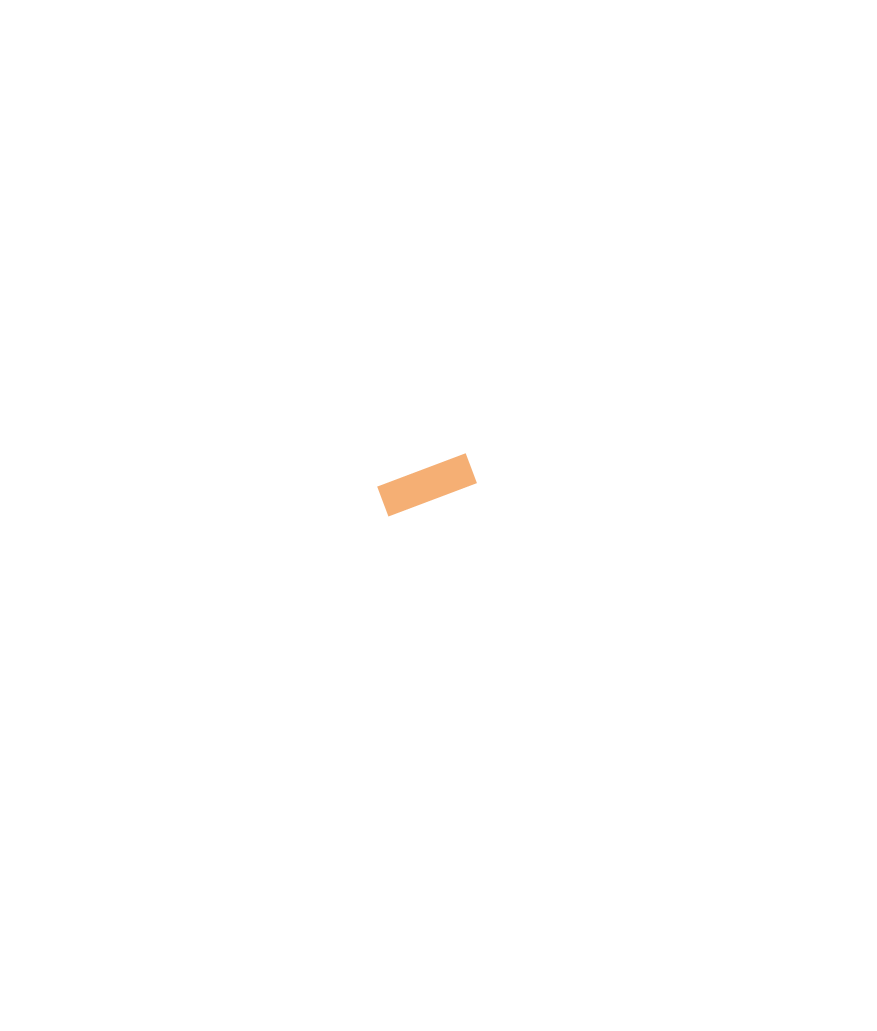 The Answer Is…
573 676
The Answer Is…
5644
The Answer Is…
86 303
The Answer Is…
29 938
Operations
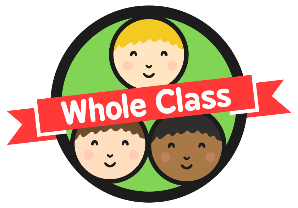 How can we say this operation?
add
sum
addition
total
+
more
increase
combined
altogether
plus
Operations
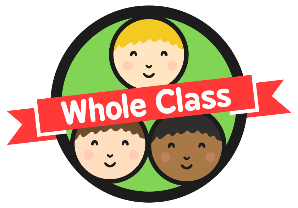 How can we say this operation?
subtract
less than
take away
fewer than
-
decrease
minus
difference
how many remain
how many more
Operations
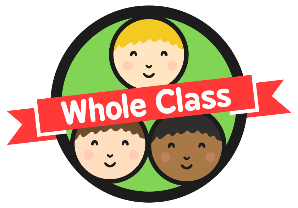 Which of these words are addition words?  
Which of these words are subtraction words?
add
less than
subtract
take away
fewer than
more
minus
total
decrease
plus
sum
altogether
how many left
combined
increase
how many more
difference
Lollipops
A green lolly costs 39p and a red lolly 42p. 

I want to buy 2 green lollies and 1 red lolly.  What would the total be?
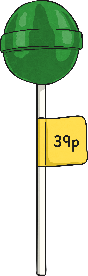 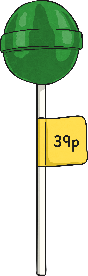 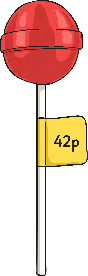 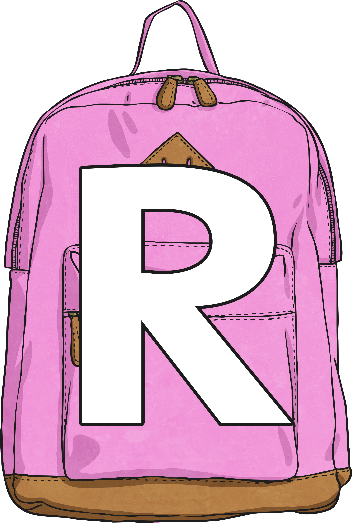 First we need to

read the question carefully.
Lollipops
A green lolly costs 39p and a red lolly 42p. 

I want to buy 2 green lollies and 1 red lolly.  What would the total be?
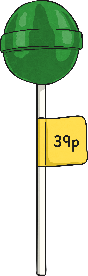 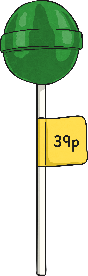 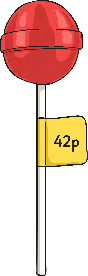 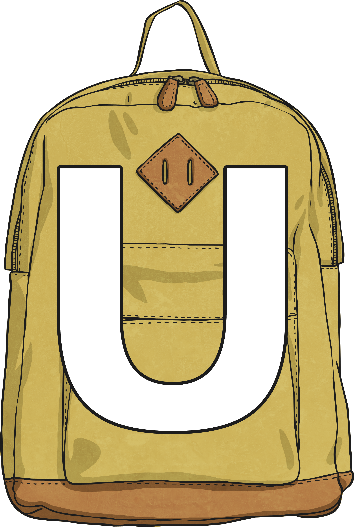 Next, we need to

understand the question.

To help us, we could underline the key information.
Lollipops
A green lolly costs 39p and a red lolly 42p. 

I want to buy 2 green lollies and 1 red lolly.  What would the total be?
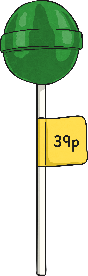 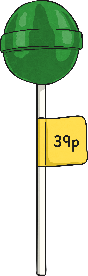 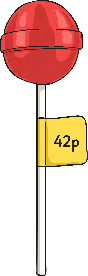 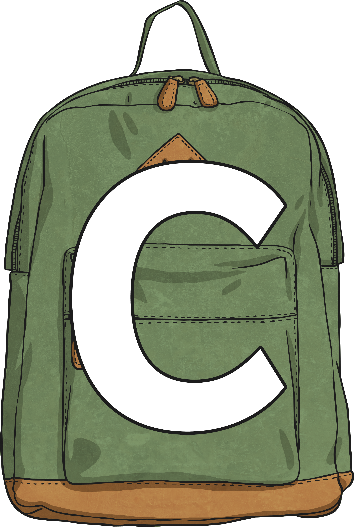 After that, we need to 

choose the correct method

to solve the problem. 
We need to look carefully at the vocabulary used.
Lollipops
A green lolly costs 39p and a red lolly 42p. 

I want to buy 2 green lollies and 1 red lolly.  What would the total be?
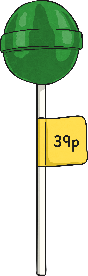 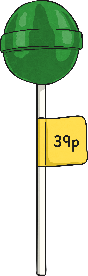 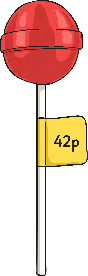 This question asks me to find the total.
Therefore we need to use addition to solve this problem. 

39 + 39 + 42
Lollipops
A red lolly costs 42p. 

I want to buy a red lolly. I have £1. 
How much change will I receive?
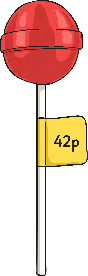 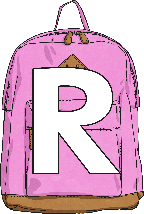 Read the question carefully.
Understand the question.
Choose the correct operation.
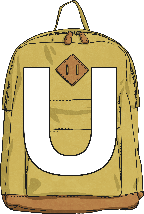 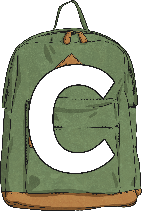 Lollipops
A red lolly costs 42p. 

I want to buy a red lolly. I have £1. 
How much change will I receive?
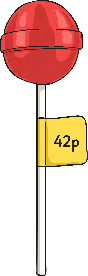 This question asks me to find how much is left over. 
I need to use subtraction to solve this problem. 

100p – 42p = 58p
Creamy Chocolate
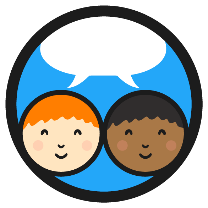 On the next slide, you will see a problem.
Your task is to decide whether addition, subtraction or both operations are needed to solve the problem.

Use RUCSAC to help you.
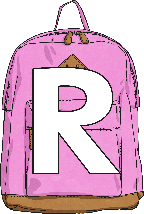 Read the question carefully.
Understand the question.
Choose the correct operation.
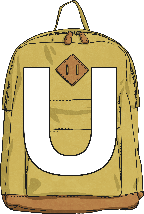 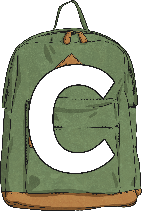 Creamy Chocolate
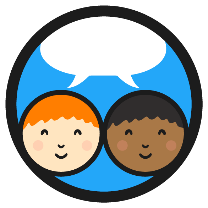 A chocolate bar weighs 200 grams. 

50 grams of this is butter, 25 grams is cocoa, and the rest is sugar. 

How many grams of sugar are there in the chocolate bar?
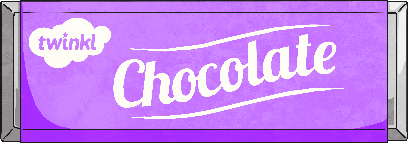 125g
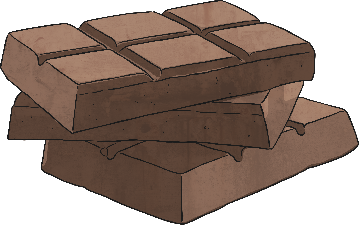 Creamy Chocolate
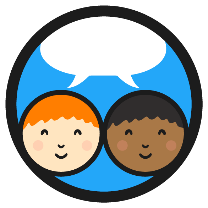 A chocolate bar costs 76p. 

If I paid with a £5 note, how much change will I receive?
£4.24
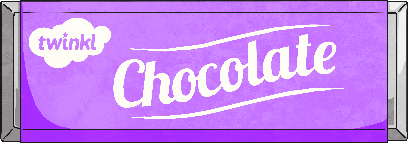 Creamy Chocolate
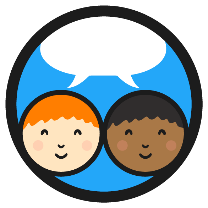 A chocolate bar costs 76p. 

How much would it cost me for 3 bars of chocolate?
£2.28
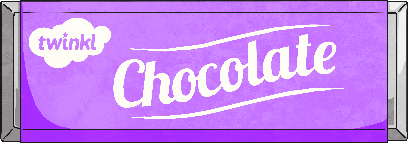 Creamy Chocolate
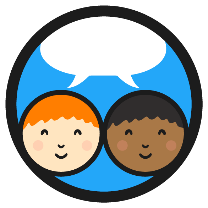 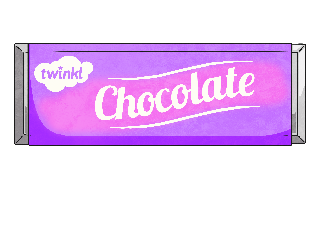 Strawberry Chocolate: 76p
Mint Chocolate: 54p
Caramel Chocolate: 73p

I have £10. If I buy 3 bars of mint chocolate and 1 bar of caramel chocolate, how much change would I have?
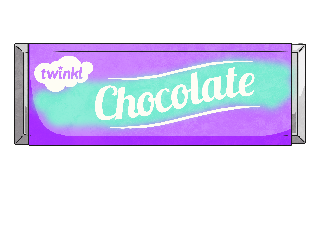 £7.65
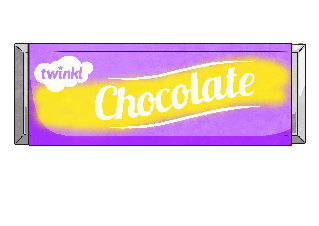 Sweet Shop
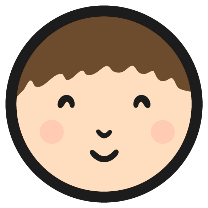 Your task is to sort the questions into the correct category.

Use RUC from RUCSAC to help you.
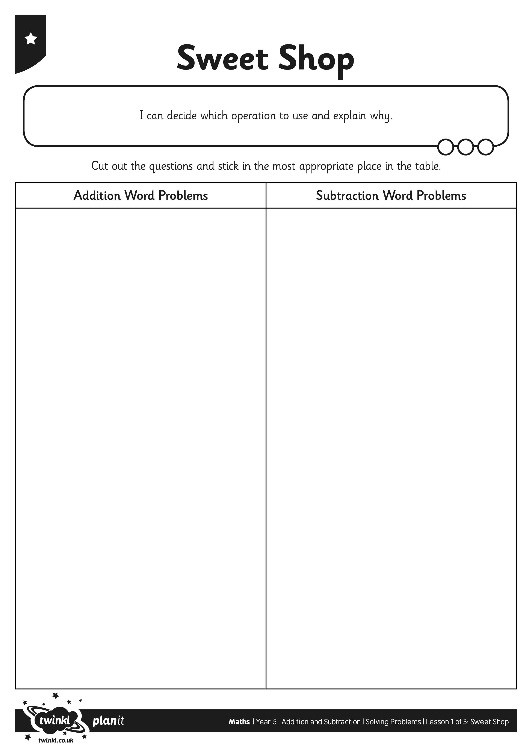 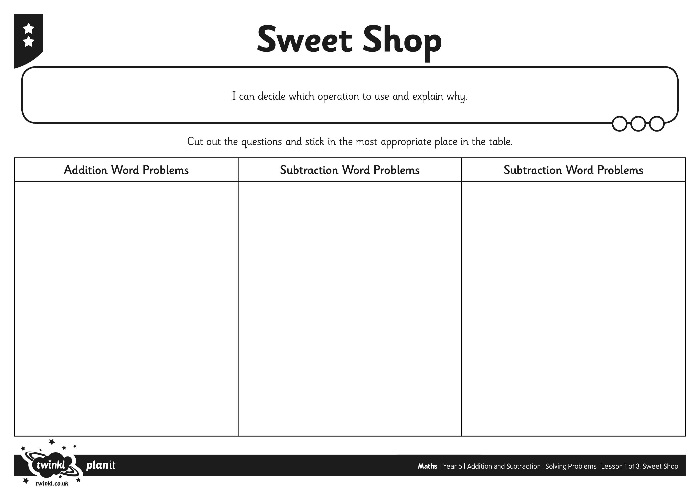 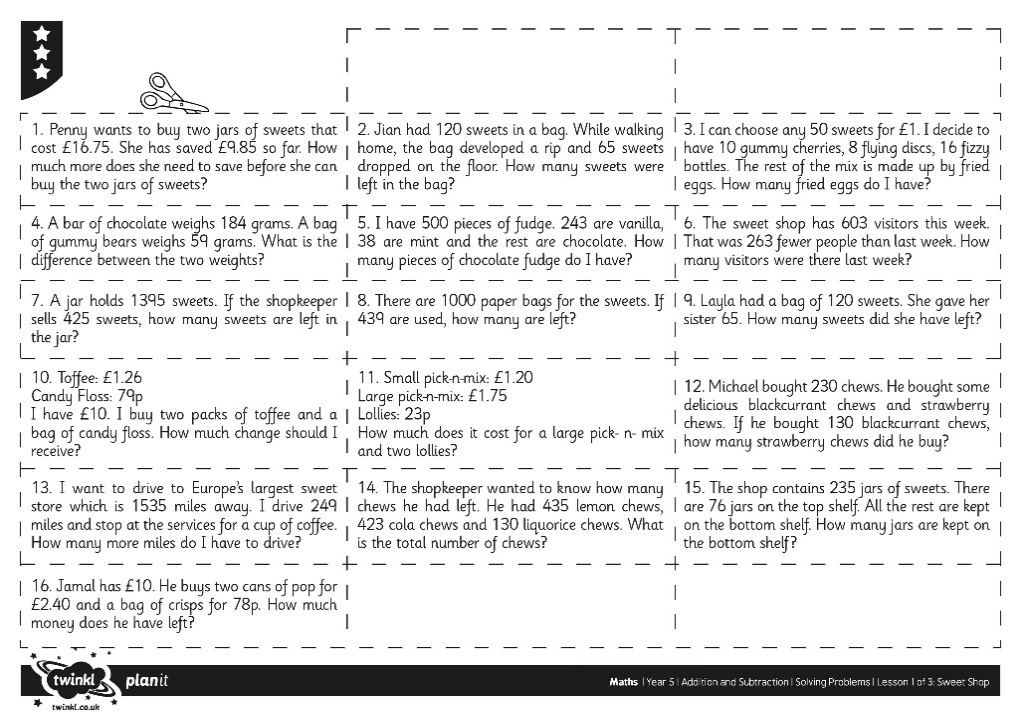 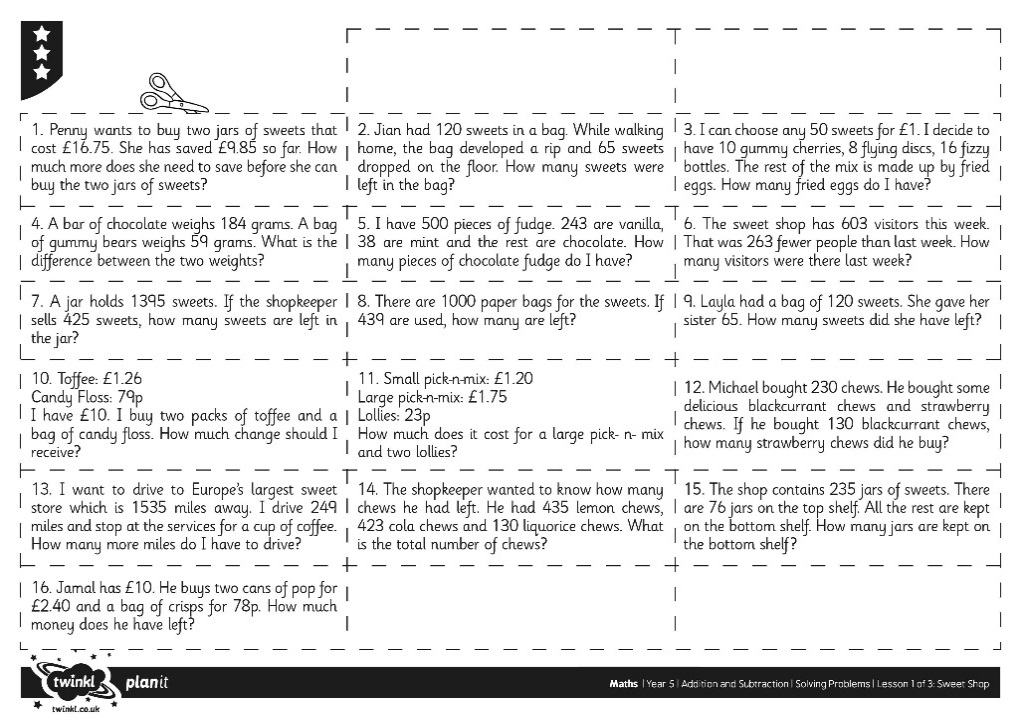 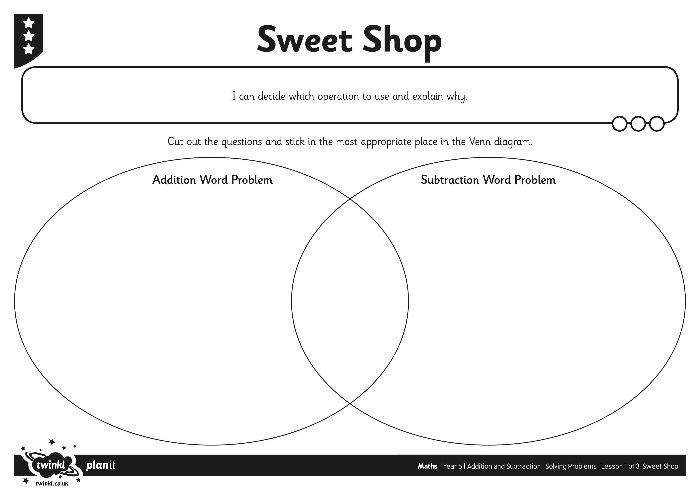 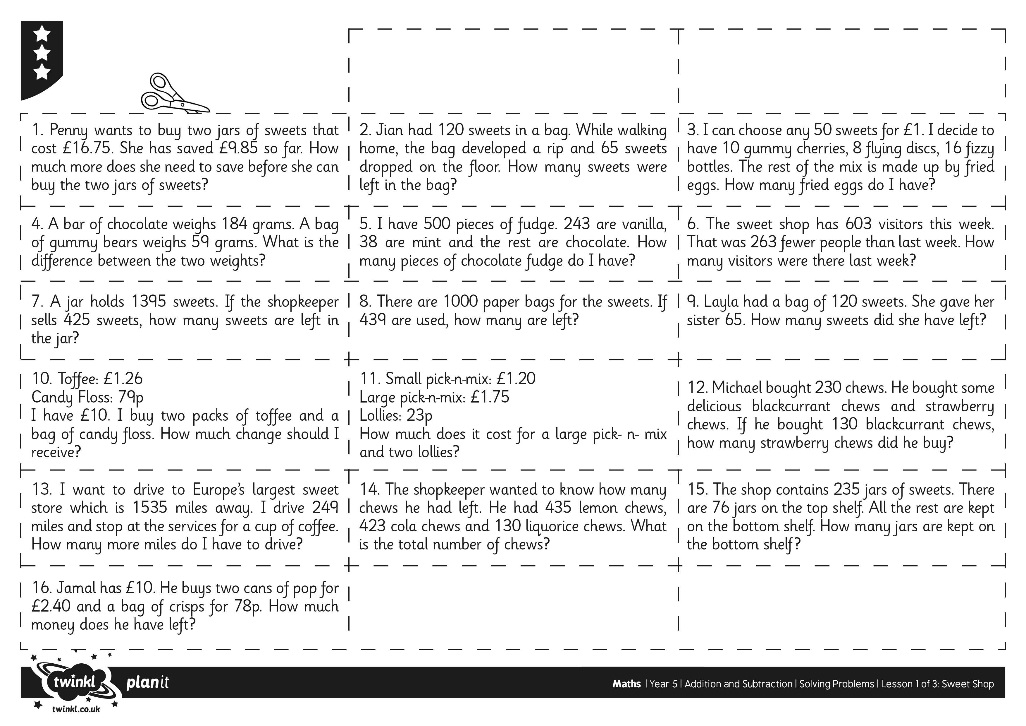 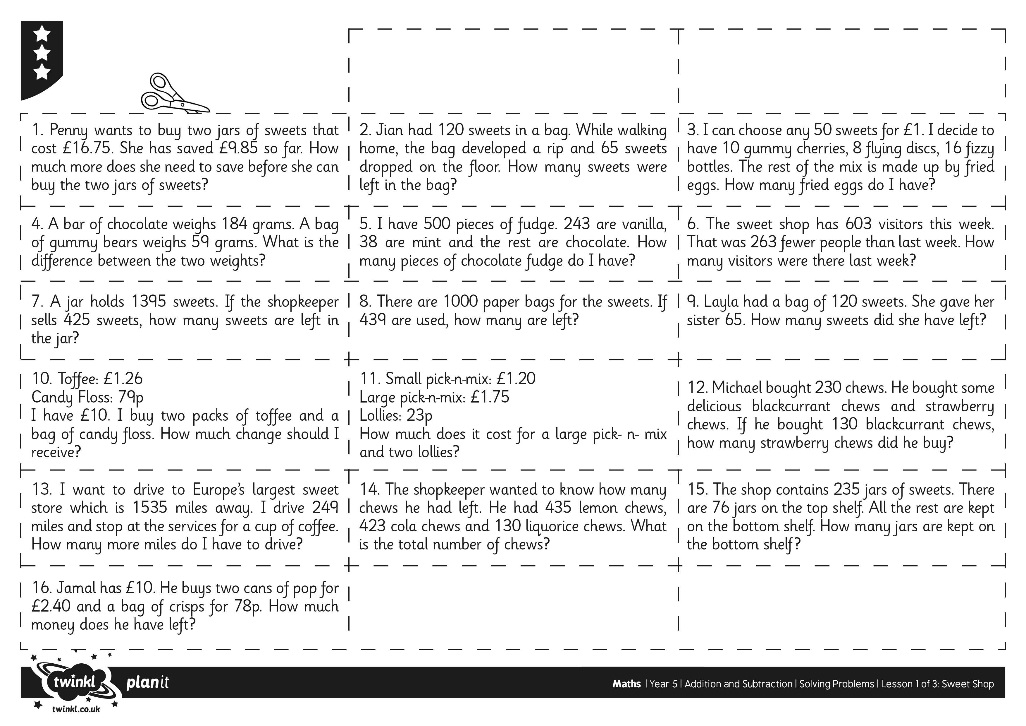 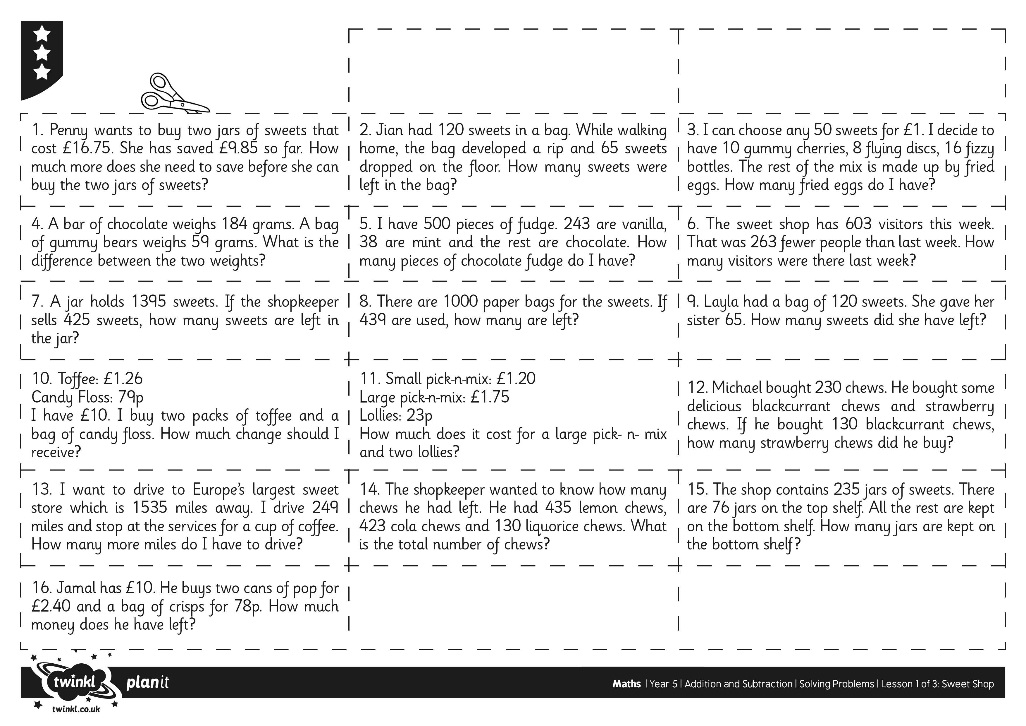 Venn Diagram
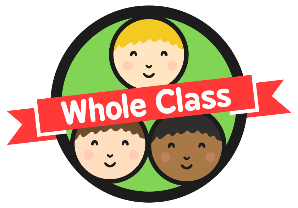 Place these questions into the correct category.

A jar holds 1395 sweets. If the shopkeeper sells 425 sweets, how many sweets are left in the jar?

A 1kg bag of sweets costs £15.98, and a jar of sweets costs £4.59 less. How much does the jar of sweets cost?

I have 500 pieces of fudge. 243 are vanilla, 38 are mint, and the rest are chocolate. How many pieces of chocolate fudge do I have?
Addition
Subtraction
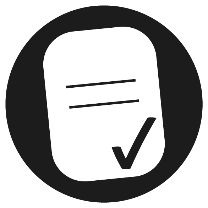 Aim
I can decide which operation to use and explain why.
Success Criteria
I can decide whether a problem is one or two steps.
I can decide if I need to use addition and/or subtraction.